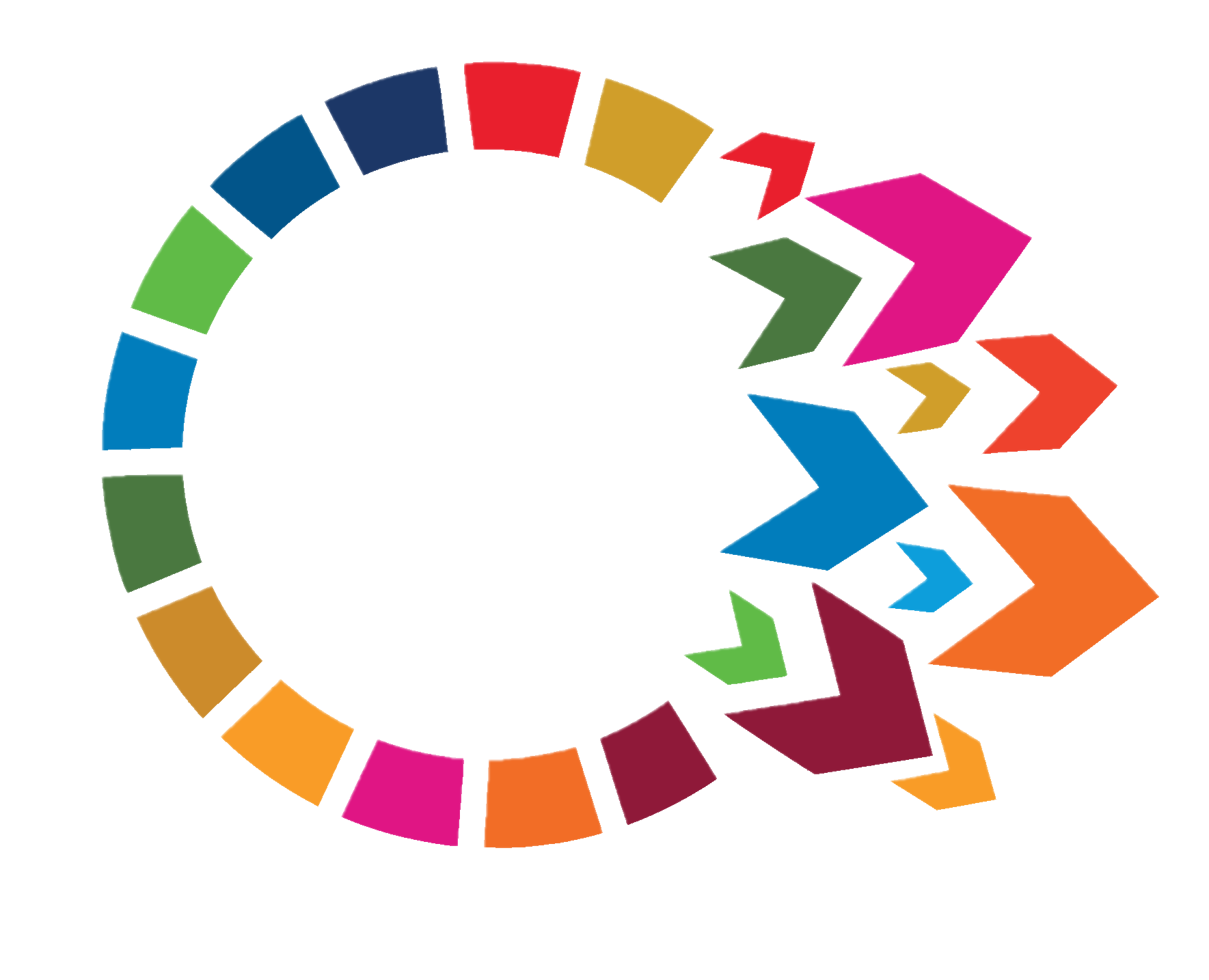 Tool Application|facilitate understanding of the SDG Goals
Maalini Ramalo
Director of Social Protection,
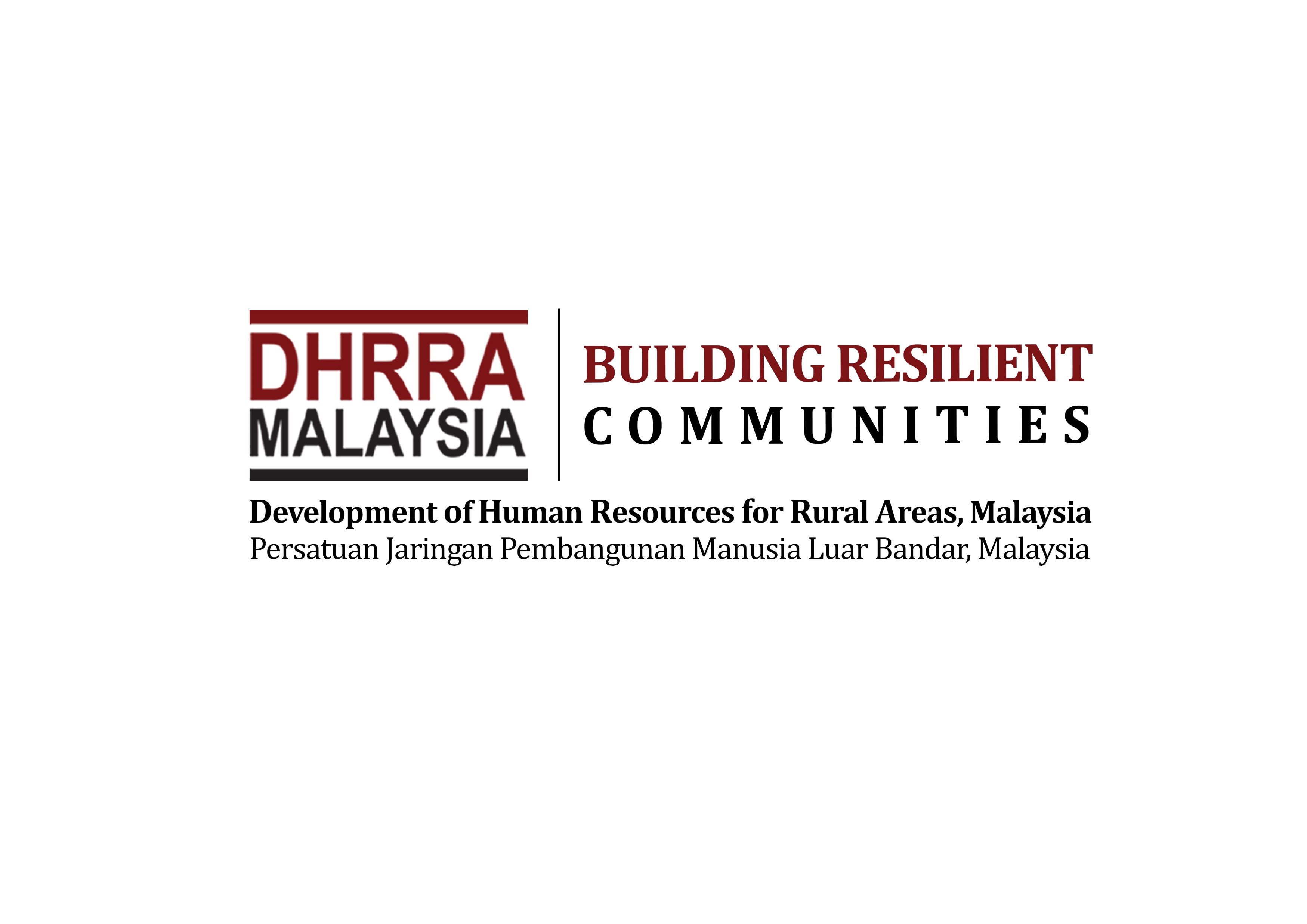 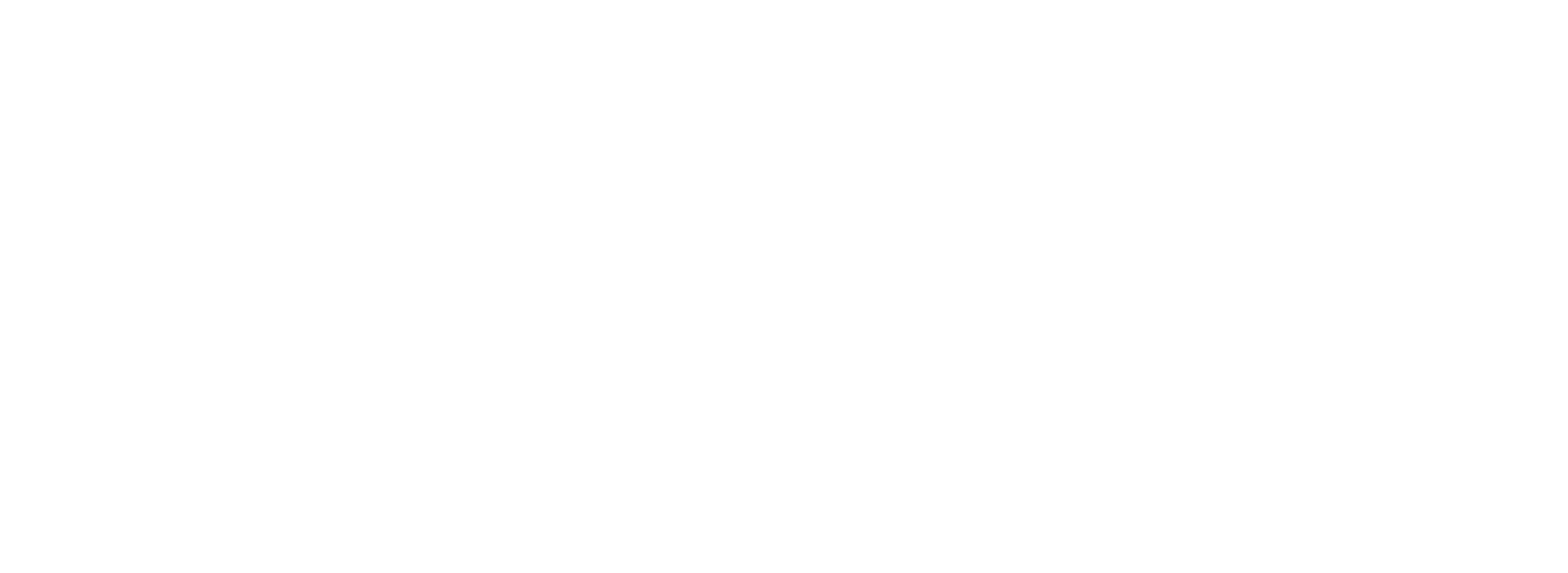 “Localizing” is the process of taking into account subnational contexts in the achievement of the 2030 Agenda, from the setting of goals and targets, to determining the means of implementation and using indicators to measure and monitor progress
[Speaker Notes: Localization relates both to how the SDGs can provide a framework for local development policy and to how local and regional governments can support the achievement of the SDGs through action from the bottom up and to how the SDGs can provide a framework for local development policy.]
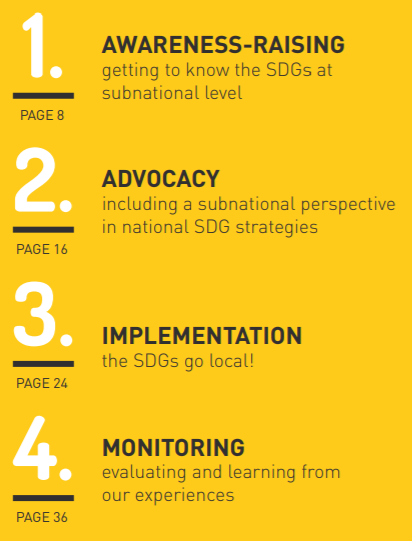 Roadmap for Localizing SDG
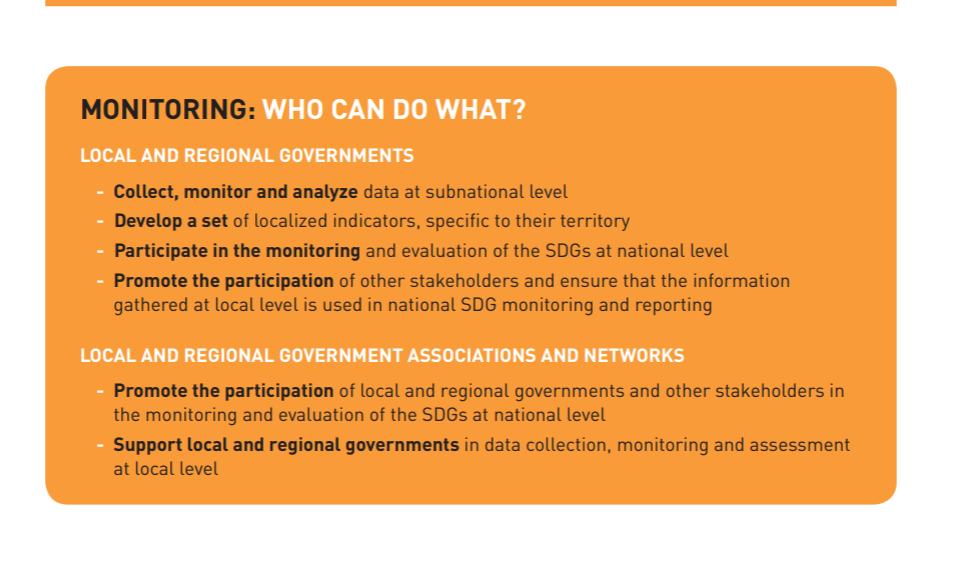 Source: Roadmap for localizing the SDGs: Implementation and monitoring at subnational level
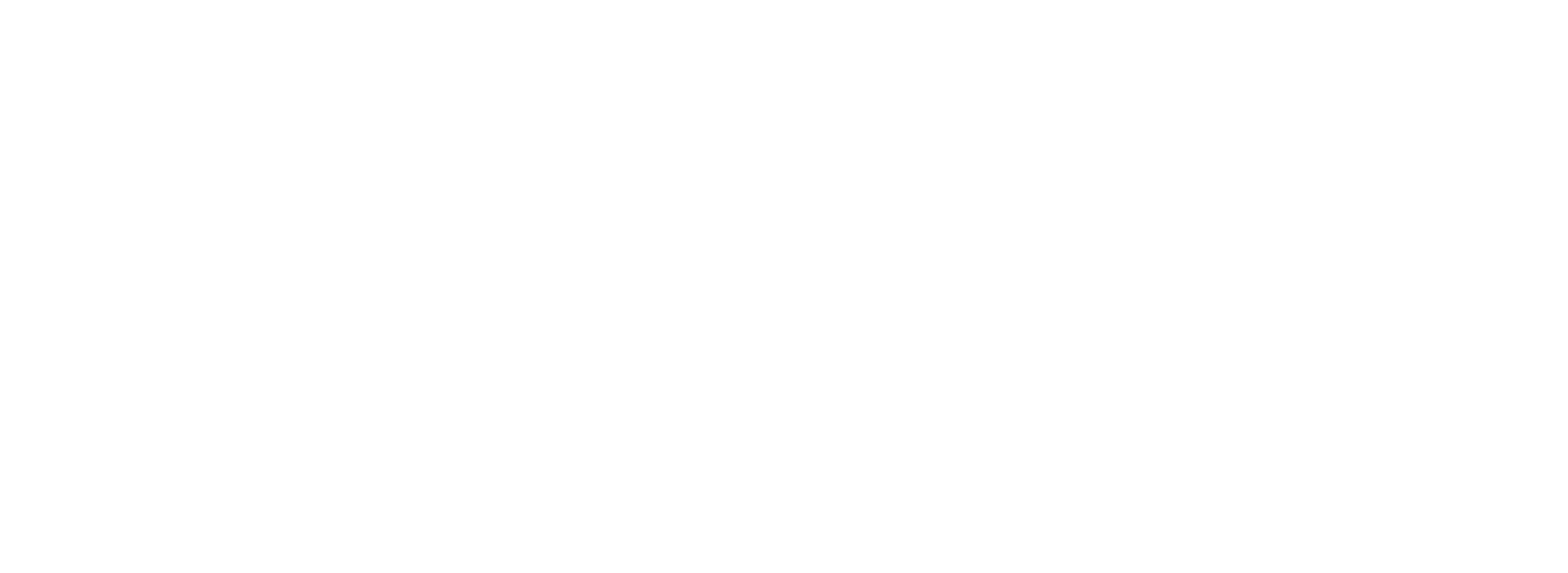 Matrix/Tool
Sustainable Development Goals and ASEAN 2025 Vision
Scoping of Relevant Activities of (Organization) and its Members and Partners for (Country)
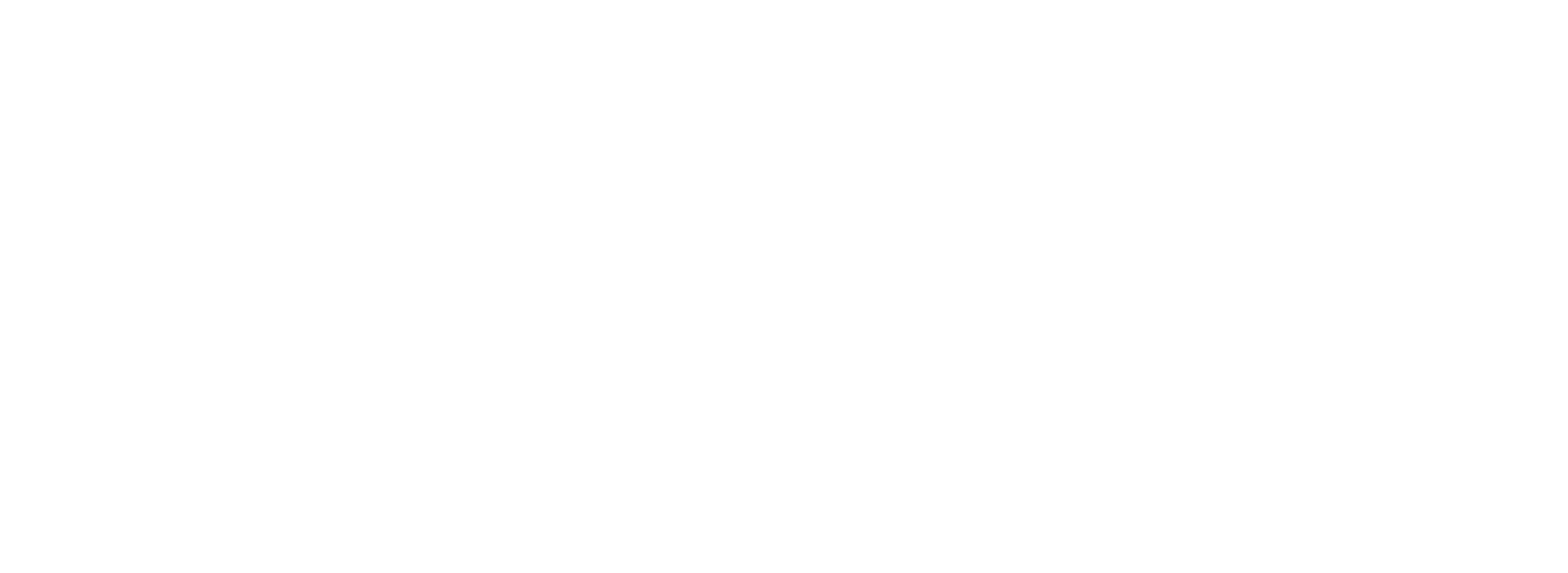 The tool provide details of the various activities undertaken by the member organizations and its member and partner organizations, and how these support the SDGs and ASEAN 2020 goals
[Speaker Notes: However, it is important to point out that because the issues of poverty, food security, climate change, inequality, gender equality, decent work, among others are very closely interlinked, many of the activities undertaken by organizations under each goal actually contributes to multiple goals.]
Sample
Sample
Sample
Opportunities of engagement with organization members/partners to better understand SDGs with its targets and indicators

Mapping of organization/partner activities relevant to SDGs

Better understanding of National/local government initiatives aligned/contributing to relevant SDGs

 Opportunities to plan strategic intervention with National & local government
& indicators
Engagement & Opportunities
Thank you
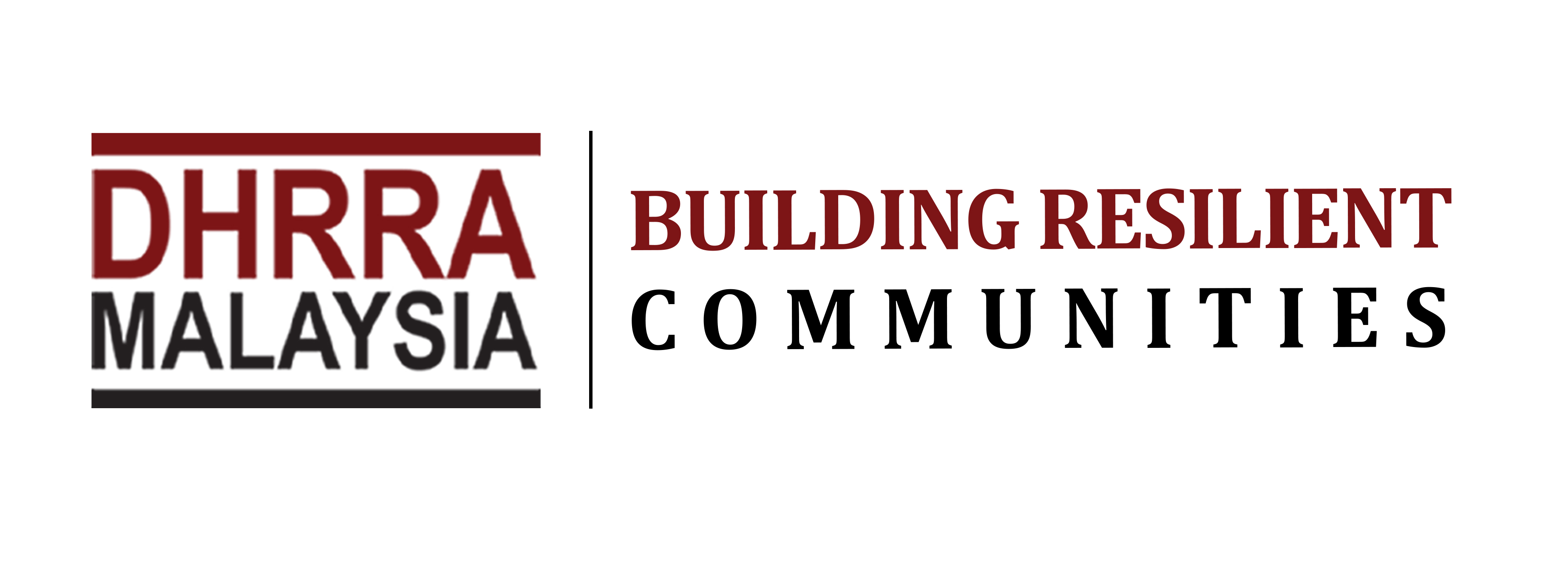